WINNERS OF THE SUNHSHINE SYMBOL ART COMPETION
Thank you to everyone who tried: certificates on their way!
WINNNER OF THE CHILDREN’S INDIVIDUALDaniel Treadwell
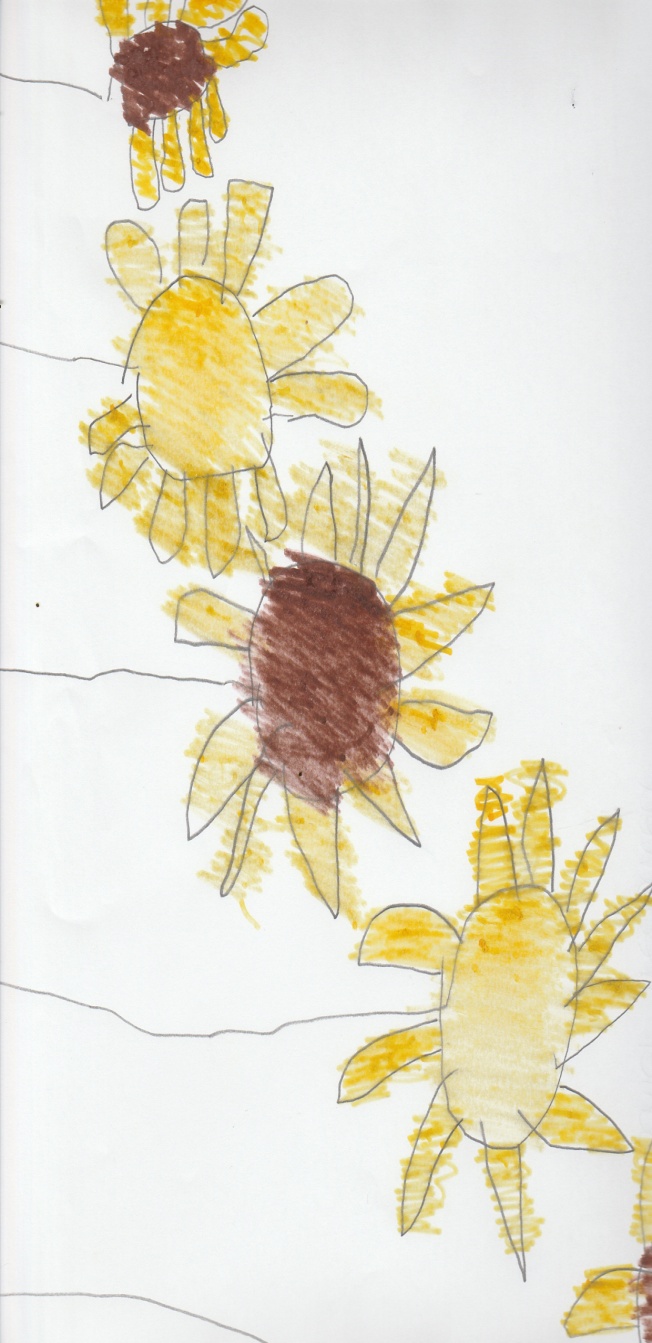 Runners Up Hollie, 7 (eyegaze)   and Holly McKitrik, aged 9
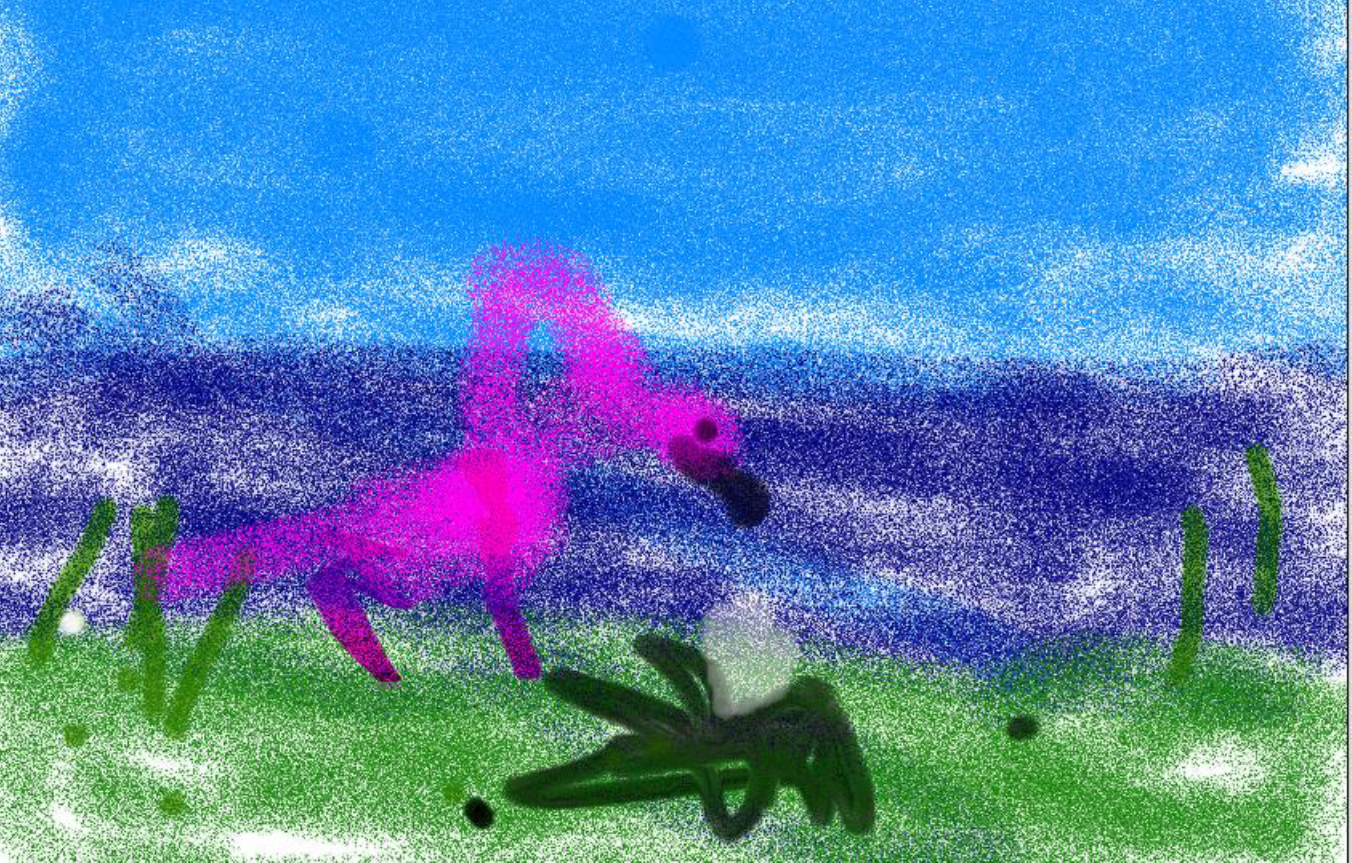 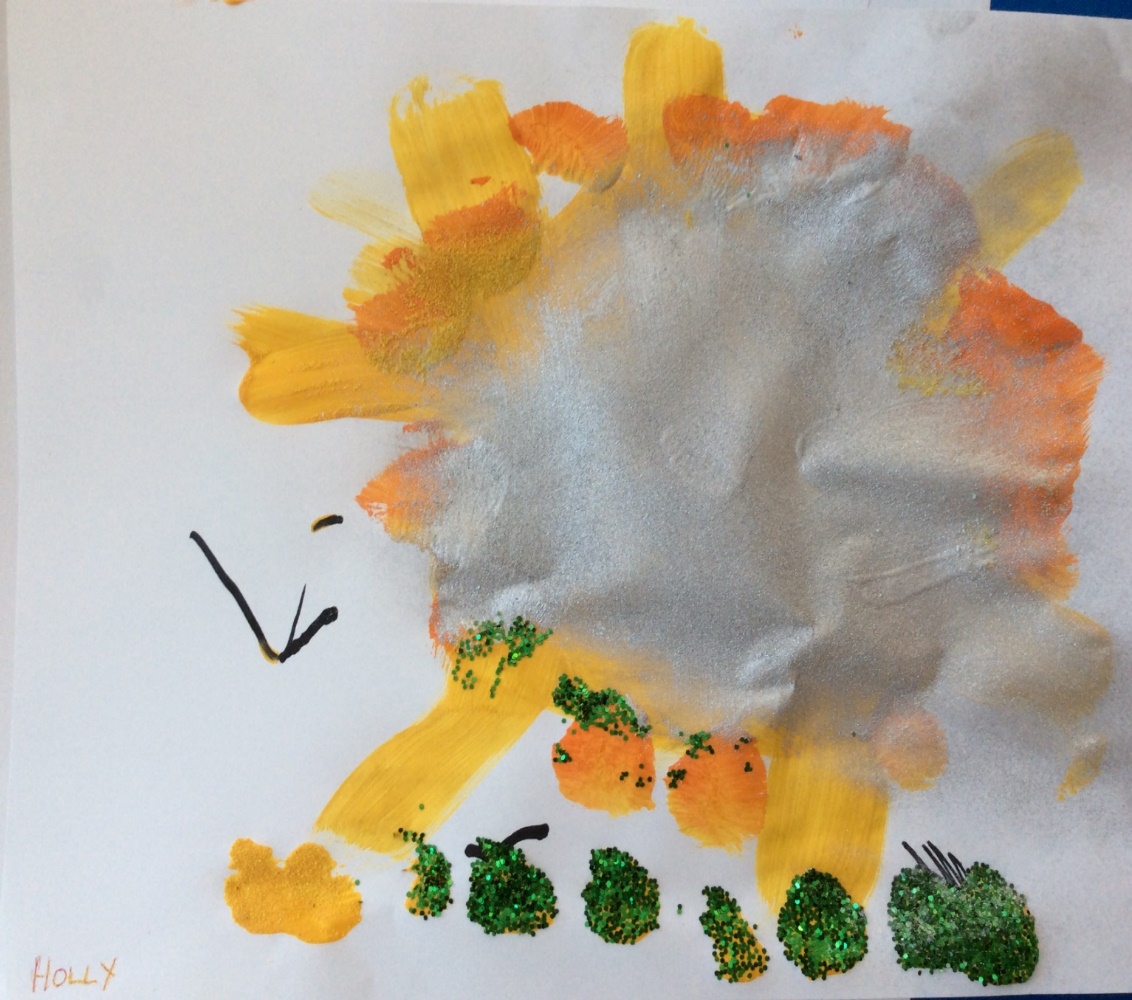 School Group Prize: Collage, Hillside School
ADULT GROUP PRIZEEjovi Onobrauche and Paula Curtis with Mary IsraelAthol House  (Leonard Cheshire)
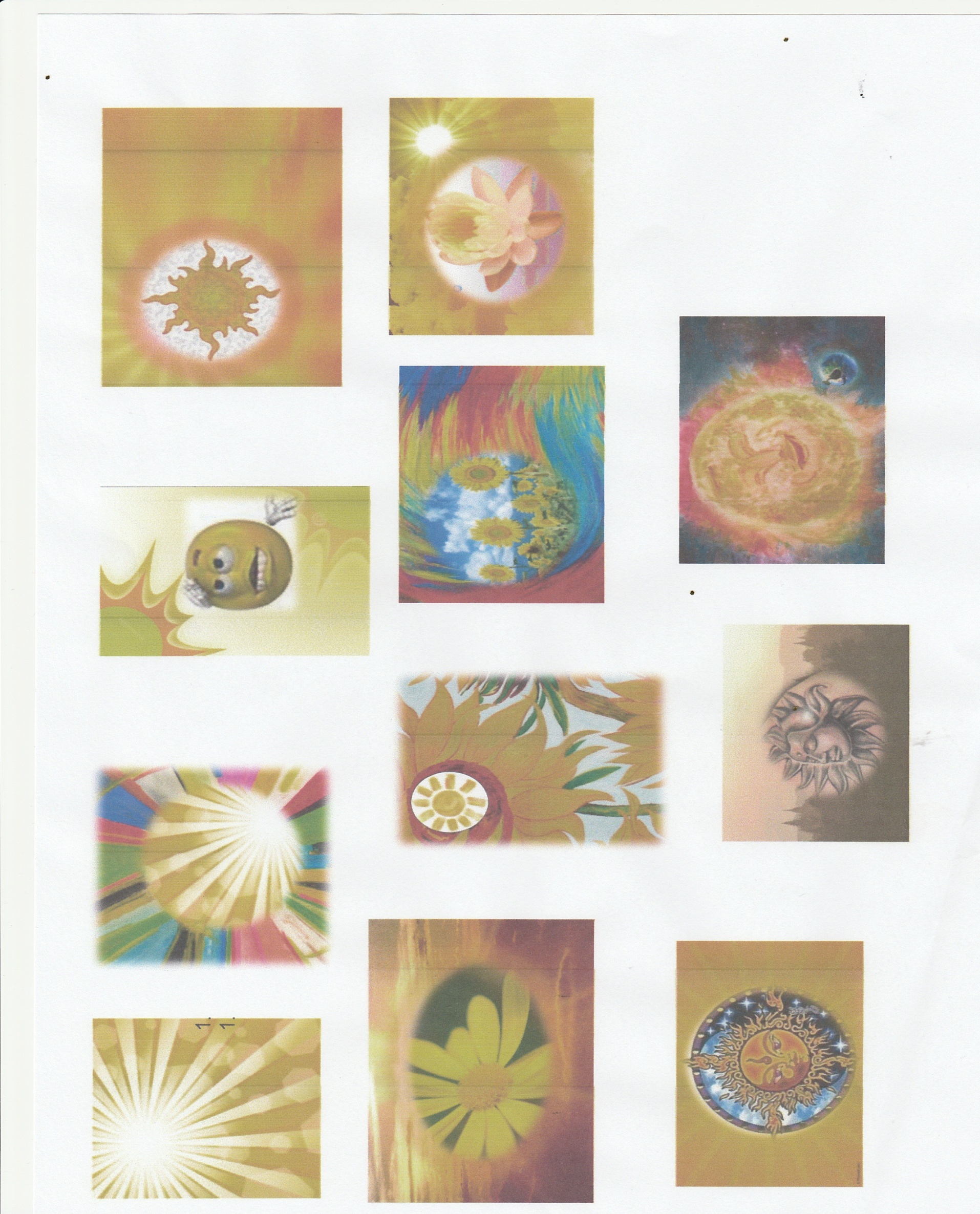 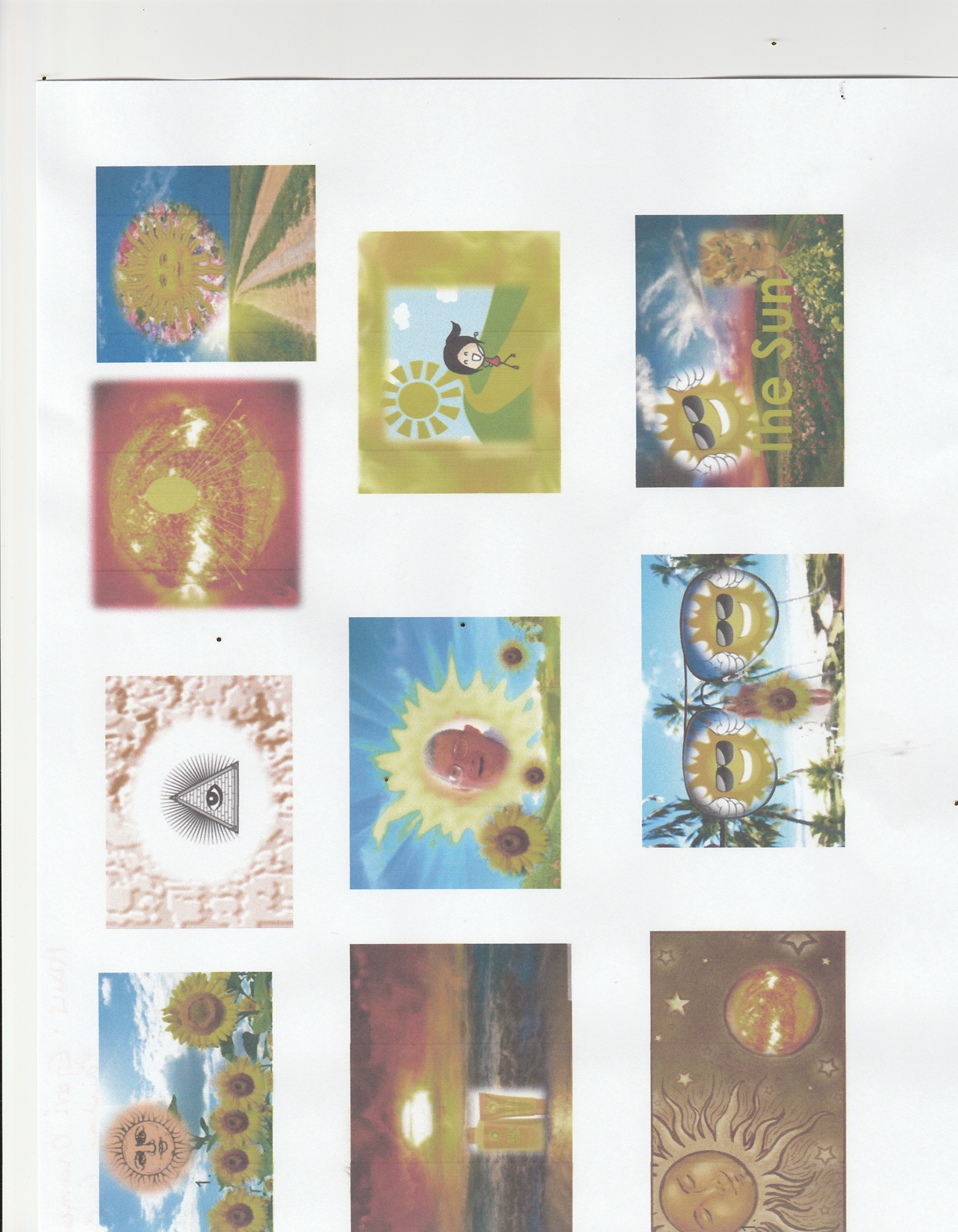 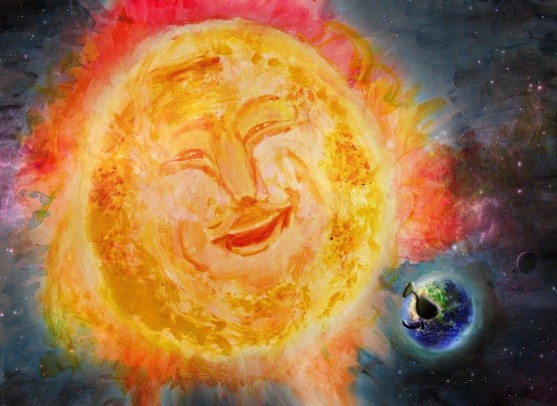 Individual Adult Prize
Jemima Hughes (adult)
Runners Up 				  Charlie Gibbons 								   (Ireland Wood)Phil Alne Hall, York
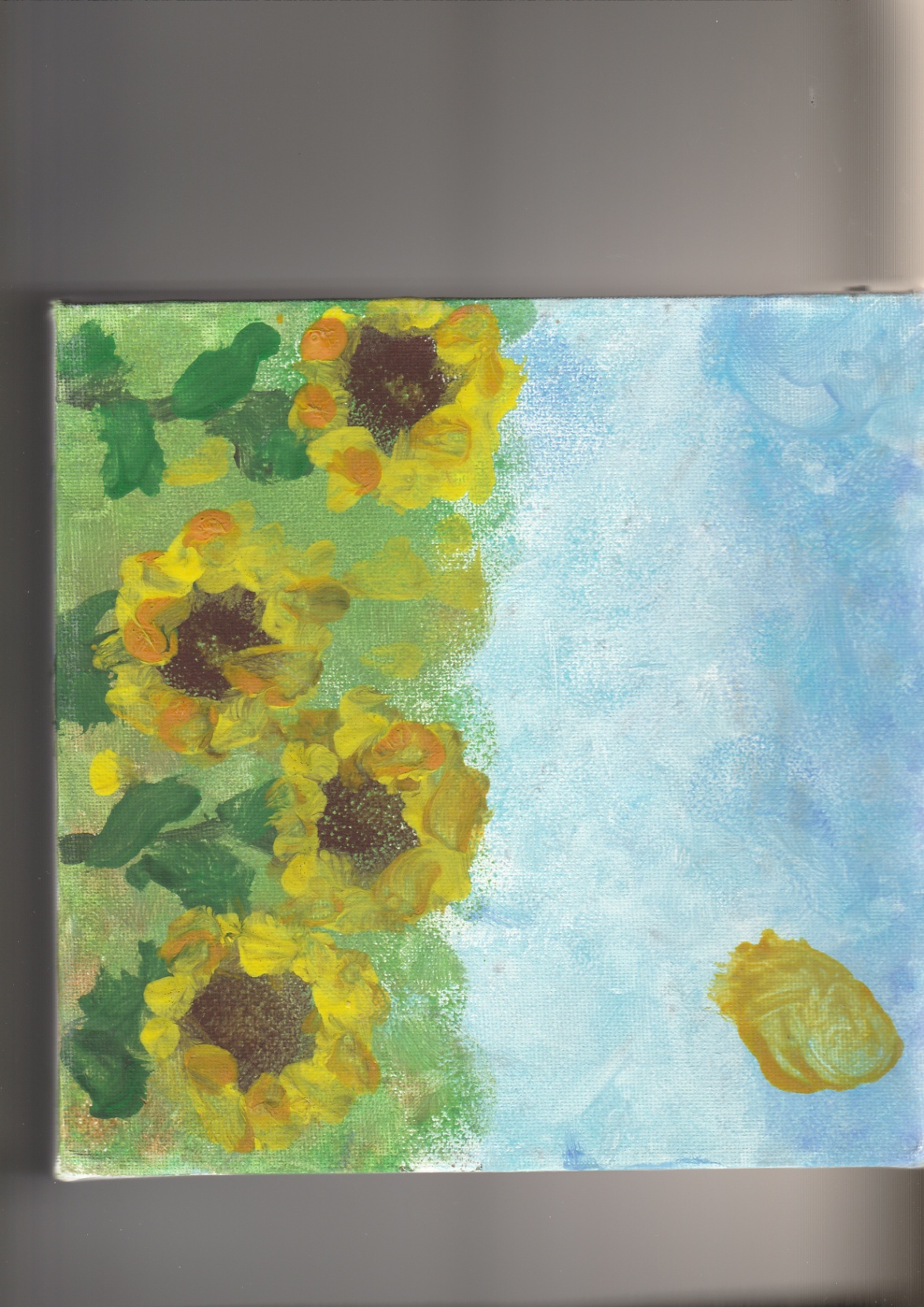